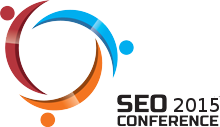 Поведенческие факторыАналитика Яндекс / Гугл
Станислав ПоломарьДиректор подразделения поискового продвижения
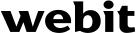 План доклада
1. Отбор кандидатов в факторы для анализа
	Каналы ПС для получения данных
	Исследования Яндекс
	Исследования Гугл
	Исследования Бинг
	Обзор метрик и оценка какие можем считать

2. Анализ зависимости с ранжированием
	Анализ CTR выдачи
	Анализ поведения на сайте
	Выборки хорошо и плохо ранжируемым URLам
	Выборки  хорошо и плохо ранжируемым запросам
	Аналитика по подбору доли для ряда факторов

3. Вывод итоговых метрик для контроля работы с ПФ
	Итоговые метрики Яндекс
	Итоговые метрики Гугл
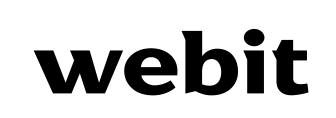 Источники данных
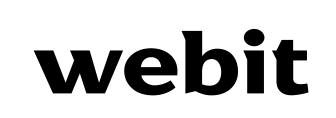 Источники данных
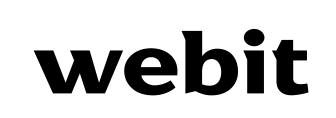 Источники данных
Связь с запросом
Поиск может максимально оценить «удовлетворенность» пользователя:
	- итог / порядок / тайминг сессии на выдаче
	- тайминг / глубина сессии из поиска
		
Нет связи с запросом
Поиск может оценить в целом «удовлетворенность» сайтом
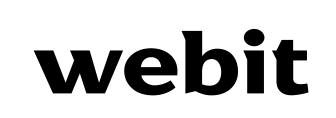 Публикации Яндекс
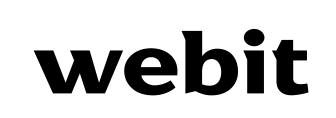 Публикации Гугл
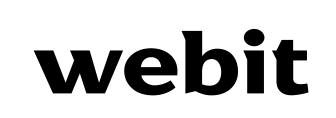 Публикации Бинг
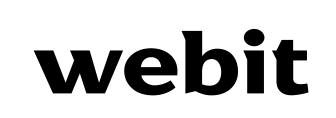 Метрики для анализа
Яндекс
Показы
Клики
CTR
Время до клика
Время между кликами
Переход на 2 стр.
Уход в другую ПС
Длинные клики
Последний клик
Единственный клик
…
Время на странице
Удовлетворенные шаги
Источники трафика
Гугл
Показы
Клики
CTR
Время до клика
Переход на 2 стр.
…
Время на странице
Бинг
Показы
Клики
CTR
Время до клика
Переход на 2 стр.
Последний клик
Единственный клик
…
Время на странице
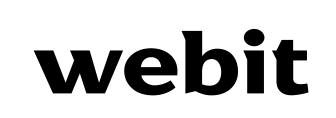 Метрики для анализа
Выдача
Показы
Клики
CTR
Длинные клики*
Сайт
Время на документе
Глубина
Удовлетворенные шаги
Источники переходов
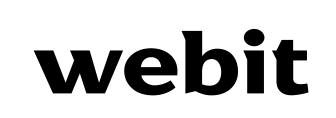 План доклада
1. Отбор кандидатов в факторы для анализа
	Каналы ПС для получения данных
	Исследования Яндекс
	Исследования Гугл
	Исследования Бинг
	Обзор метрик и оценка какие можем считать

2. Анализ зависимости с ранжированием
	Анализ CTR выдачи
	Анализ поведения на сайте
	Выборки хорошо и плохо ранжируемым URLам
	Выборки  хорошо и плохо ранжируемым запросам
	Аналитика по подбору доли для ряда факторов

3. Вывод итоговых метрик для контроля работы с ПФ
	Итоговые метрики Яндекс
	Итоговые метрики Гугл
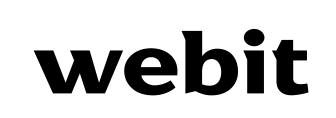 CTR. Распределение
Распределение по ТОП10 CTR Яндекс/Гугл
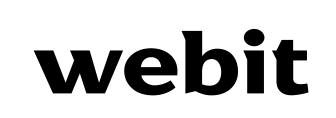 CTR. Запросы
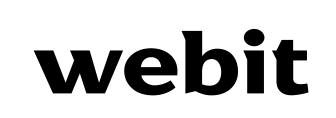 CTR. Хост. Гугл
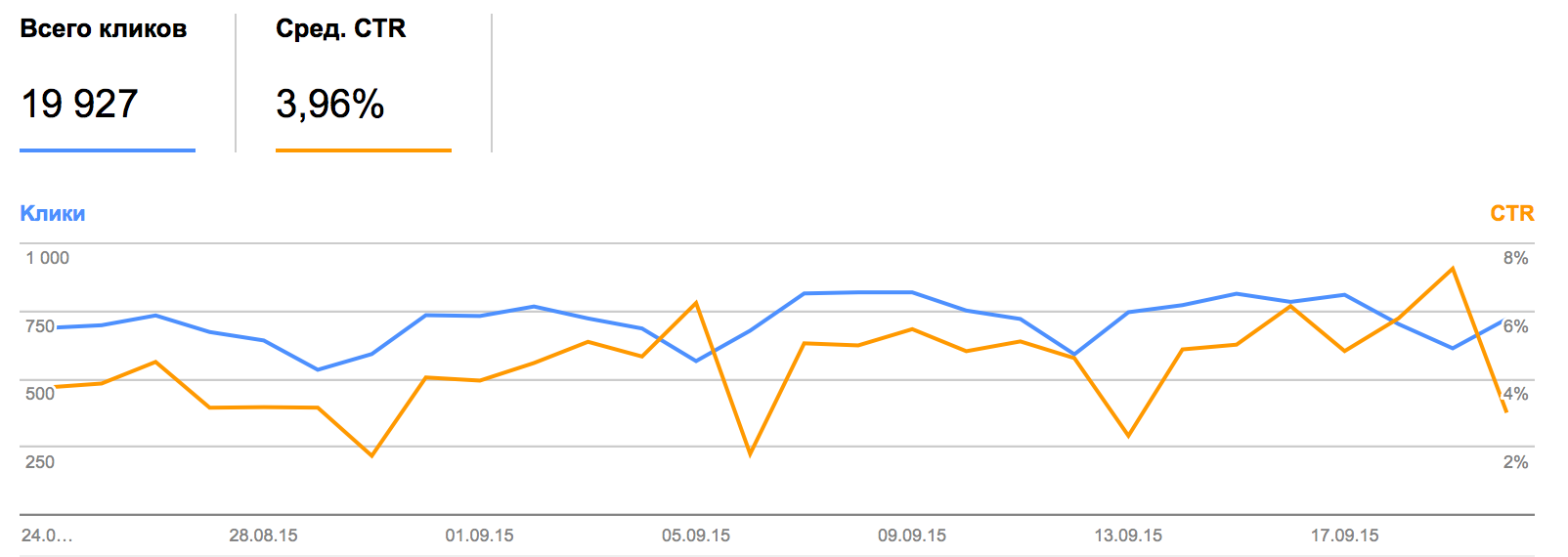 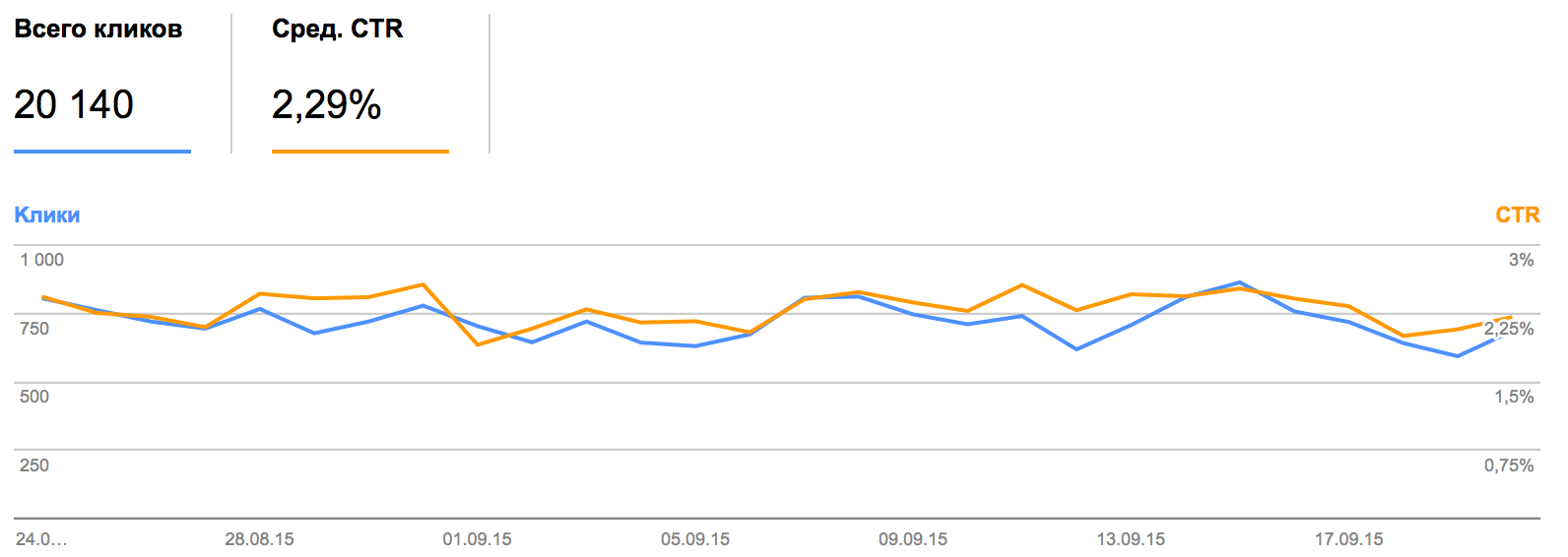 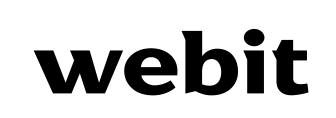 CTR. Хост. Яндекс
Полнота меньше, чем в Гугл 
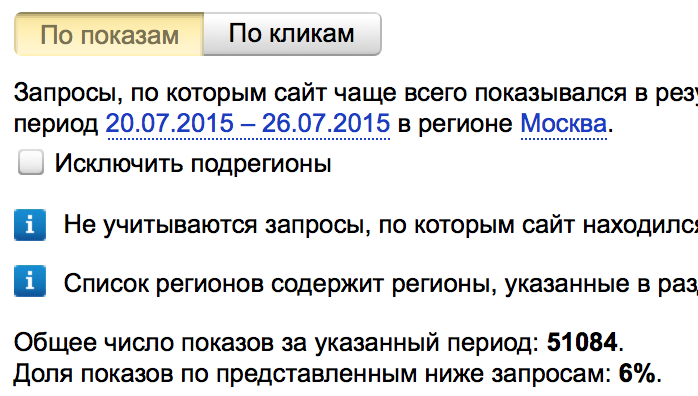 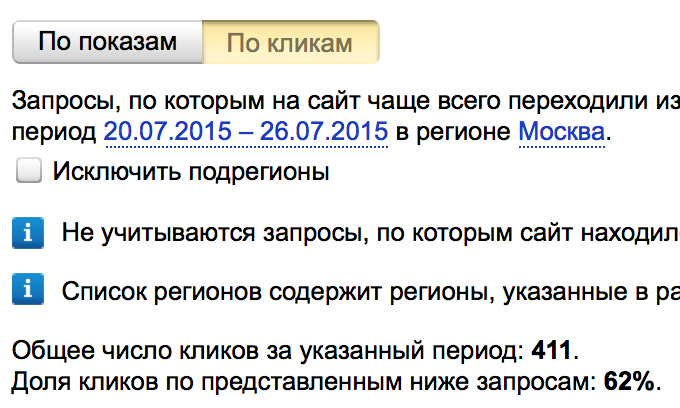 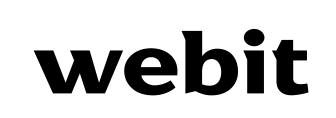 Поведение на сайте
Время, глубина, отказы
Выяснить своих конкурентов






Собрать данные
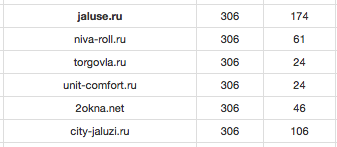 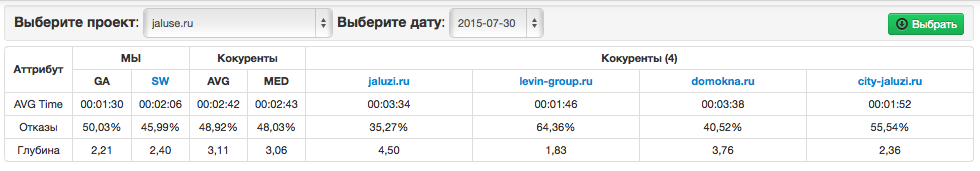 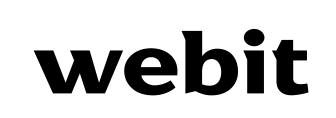 Поведение на сайте. Similarweb
Сравнение SW vs GA
Отказы – корреляция отличная
Глубина – хорошая
Время – плохая
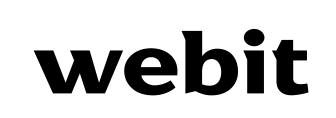 Поведение на сайте. Similarweb
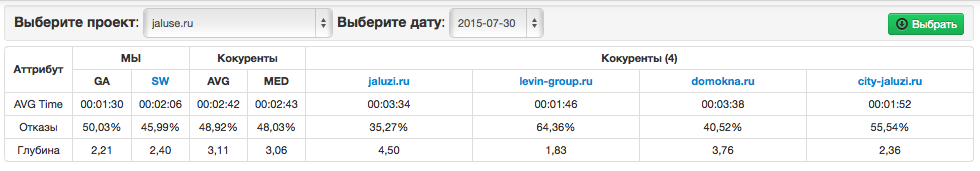 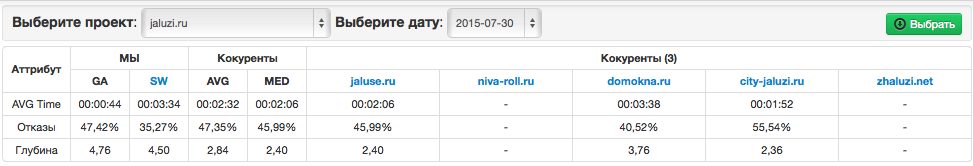 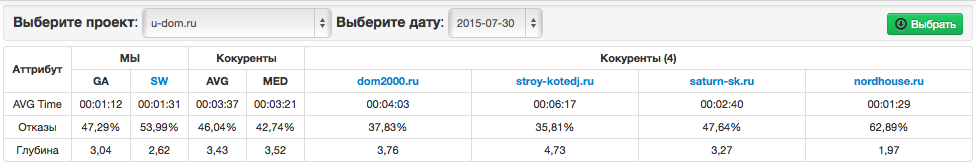 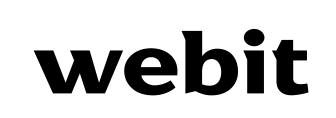 Выборки. Определение
URL хорошо ранжируются
Ср. позиция >1-15<
%ТОП10 > 50%

URL плохо ранжируются
Ср. позиция >20
%ТОП10 < 20%

Запрос хорошо ранжируются
Позиция >1-15<

Запрос плохо ранжируются
Позиция >30
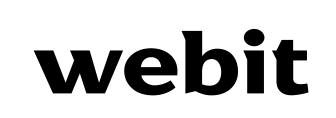 Положительные выборки
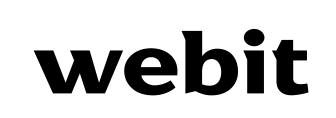 Отрицательные выборки
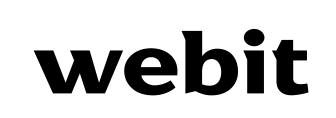 Выборки. Яндекс. URLы
Выборки. Гугл. URLы
Выборки. Яндекс. Запросы
Выборки. Гугл. Запросы
Длинные кликиУдовлетворенные шаги
Длинные клики
Переходы из выдачи* длинной более 1 минуты и более 3 минут
Попробуем подобрать долю таких визитов – более 5%, 10%, 20% и 30%, накладывая на наши выборки*для Яндекса и Гугл из соответствующих поисковых выдач 


Удовлетворенные шаги
Переходы в рамках сессий из выдачи, перед которыми пользователь проводит не менее 30 секунд и не менее 60 секунд
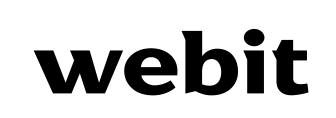 Длинные клики. Яндекс. URLы
Длинные клики. Гугл. URLы
Метрики итого. CTR
CTR запросный
Отбираем запросы где с CTR ниже нормы
	Работаем по улучшению сниппетов
CTR хостовый
Отбираем сайты где CTR хуже 1% / 2% (Яндекс / Гугл)
Отбираем дополнительные запросы для улучшения сниппетов
Занимаемся шаблонной оптимизацией сниппетов каталогов
Анализируем нет ли популярных по показам «мусорных» запросов

Инструменты:
Панели вебмастера
Системы отображения сниппетов (топвизор, сеопульт, мегаиндекс)
http://www.slideshare.net/staspolomar/ibc-14 в помощь
(актуальность 2014, будет обновление)
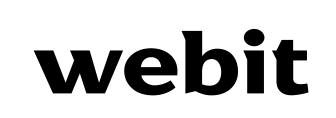 Метрики итого. Сессии
Длинные клики Яндекс
Отбираем продвигаемые URL где менее 5/10% больше 1 минуты
Отбираем продвигаемые URL где менее 5% больше 3 минут
Отбираем ВЧ запросы где менее 30% больше 1 минут
	Длинные клики Гугл
Отбираем продвигаемые URL где менее 10% больше 1 минуты
Отбираем продвигаемые URL где менее 5/10% больше 3 минут
Отбираем ВЧ запросы где менее 10% больше 3 минут

Время, глубина
Отбираем продвигаемые URL где показатели хуже конкурентов*
Для Гугл также смотрим отказы*с учетом отклонения
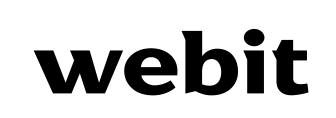 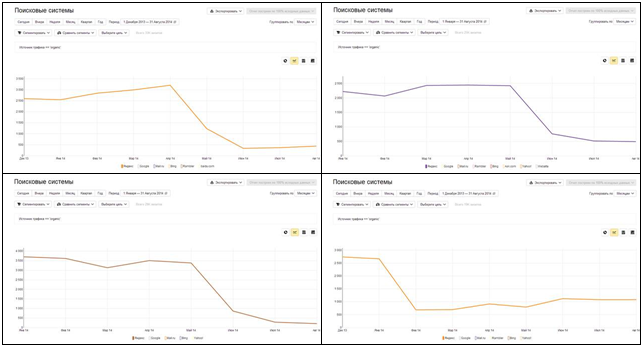 Оптимизатор, помни!Накрутка ПФ ведет к бану на долгие месяцы!
Спасибо за внимание. Вопросы?
Поломарь Станислав
Директор подразделения поискового продвижения
stas@webit.ru
fb.com/stas.polomar
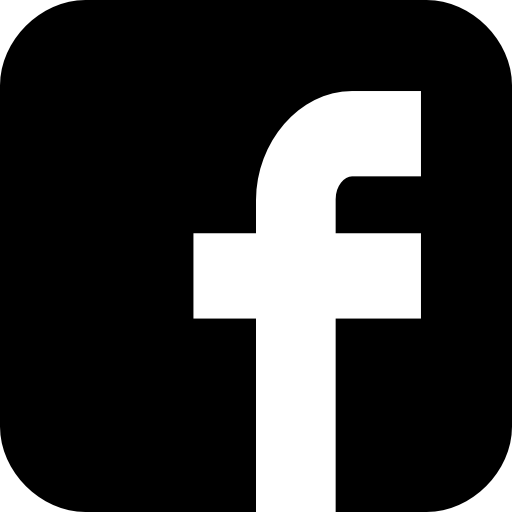 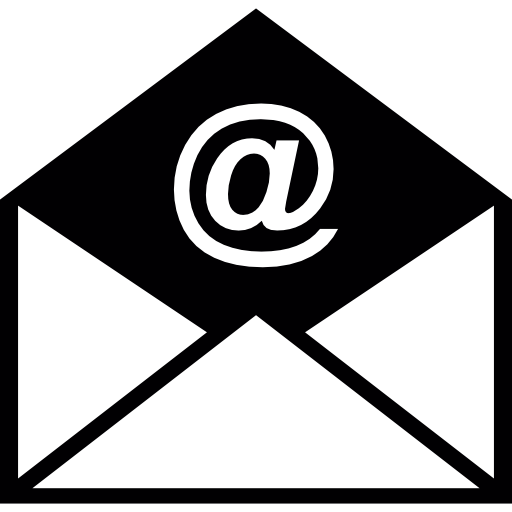 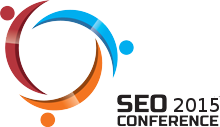 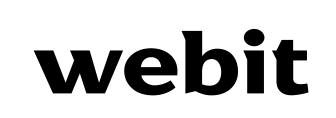 Будем рады знакомству!
sales@webit.ru
webit.ru
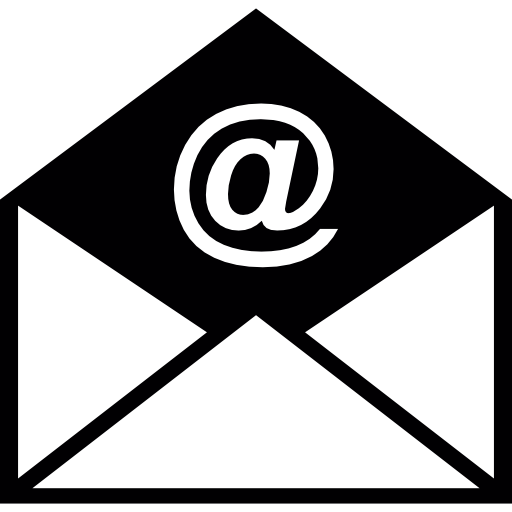 Работа у нас
http://www.webit.ru/contacts/#hr
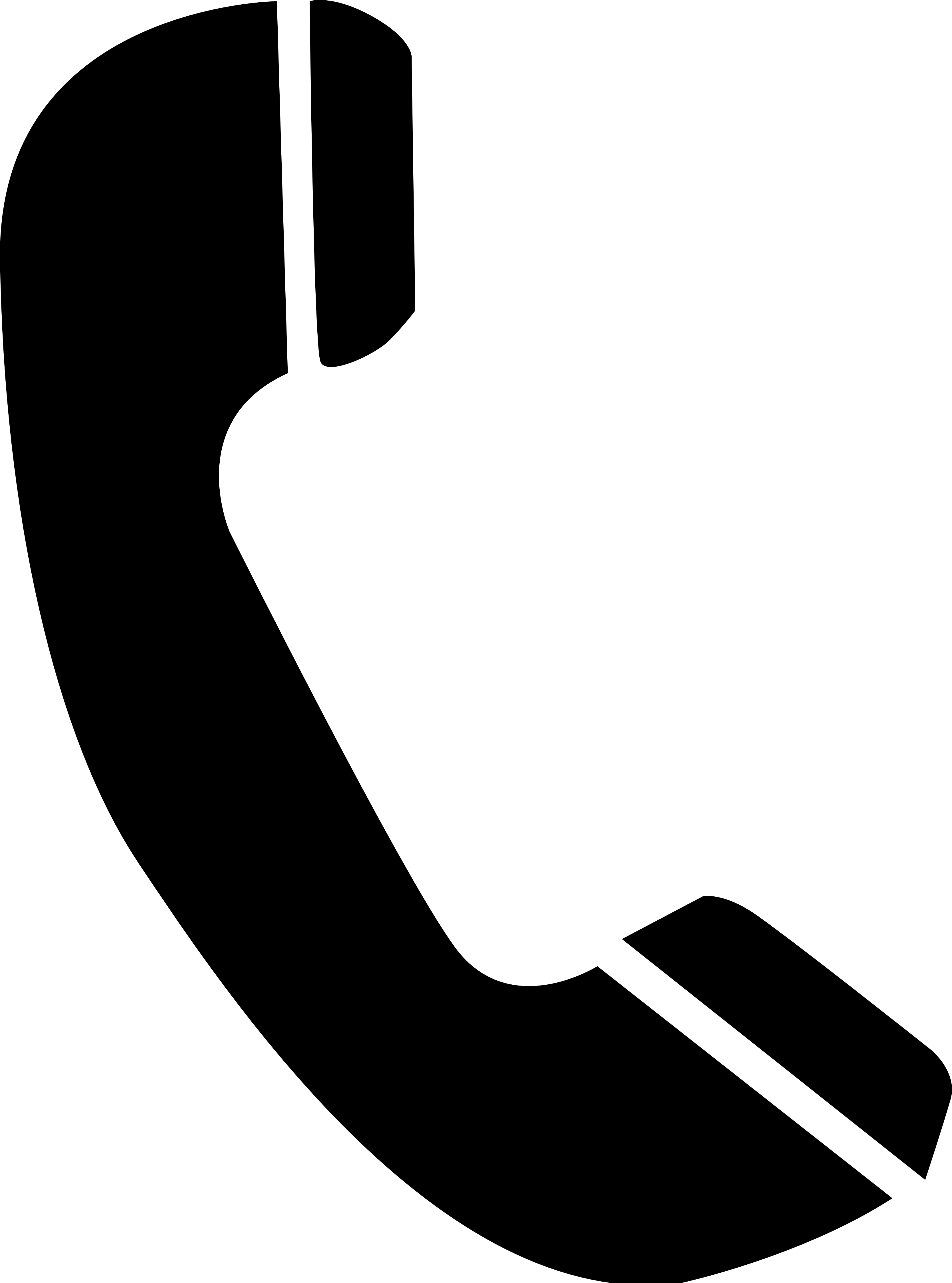 +7 495 540-43-39
Москва, Проспект Мира, дом 101В, строение 2, этаж 3
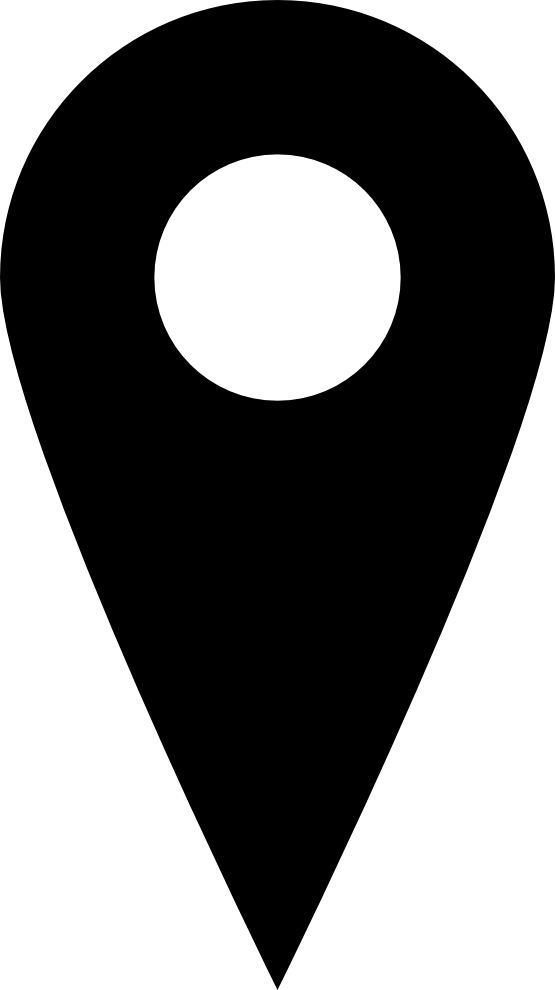